Бюджет для граждан 
Администрации сельского  поселения Вата
За 4 квартал 2018 года
Основные характеристики бюджета сельского поселения Вата 
За 4 квартал 2018 года
2018
43553
Доходы
тыс. рублей.
44097,8
Расходы
тыс. рублей.
Дефицит(-),
Профицит(+),
тыс. рублей.
-545,00
Доходы бюджета сельского поселения Вата 
За 4 квартал 2018 года
Доходы бюджета
43553
Налоговые доходы
2055,90
Неналоговые доходы
447
Безвозмездные поступления
41050
Доходы от продажи материальных и нематериальных активов-19
НДФЛ – 872,8
Единый сельскохозяйственный налог – 17,6
Прочие доходы от оказания платных услуг(работ) –30,6
Налог на имущество физических лиц- 92,7
Доходы от использования имущества, находящегося в собственности поселений– 108,6
Земельный налог-11,4
Прочие неналоговые доходы– 39,8


Доходы от продажи квартир, находящихся в собственности сельских поселений-234,0
Денежные взыскания.штрафы-15,0
Государственная пошлина -0,8

Доходы от уплаты акцизов на дизельное топливо, моторные масла, автомобильный бензин– 1060,6
Расходы бюджета сельского поселения Вата За 4 квартал 2018 года
РАСХОДЫ    -         44097,8                                       тыс.руб.                                     Общегосударственные расходы                                                                 15520,1
Национальная оборона                                                                               210,1 Национальная безопасность и                                                                    386
правоохранительная деятельность                                                             44
Национальная экономика                                                                           4389
Жилищно-коммунальное хозяйство                                                           9951
Культура, кинематография                                                                        10117
Физическая культура и спорт                                                                     572
Межбюджетные трансферты                                                                      2908
Расходы в сфере ЖКХ За 4 квартал 2018 года-9951 тыс
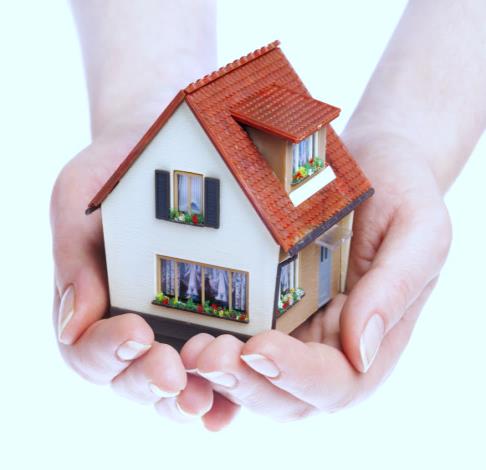 Жилищное хозяйство
4289,7тыс.руб.
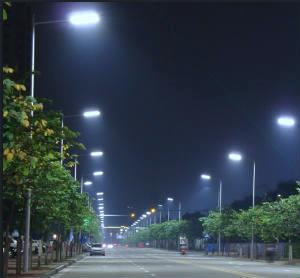 Уличное освещение
412,9 тыс.руб.




Энергосбережение-17,7 тыс.рублей.
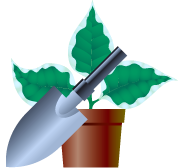 Благоустройство
5228  тыс.руб.

Субвенции в сфере обращения  с твердыми коммунальными отходами 2,7 тыс.руб.
Расходы в сфере физической культуры и спорта 
За 4 квартал 2018 года-572 тыс.рублей
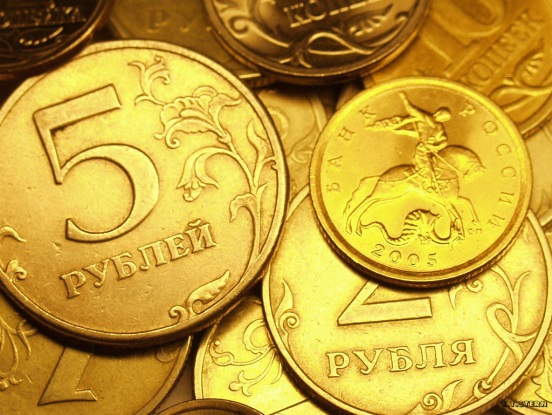 Расходы на оплату труда МОП
516,7 тыс.руб.
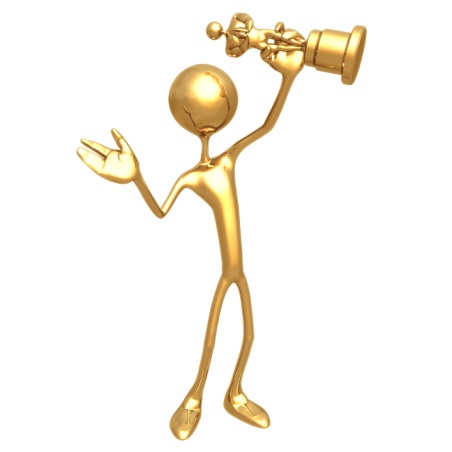 Расходы на приобретение 
призов к праздникам, приобретение 
материальных запасов

55,3 тыс.руб.
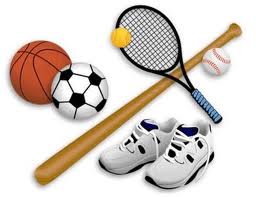 Расходы в сфере культуры, кинематографии
За 4 квартал 2018 года-10117 тыс.рублей.
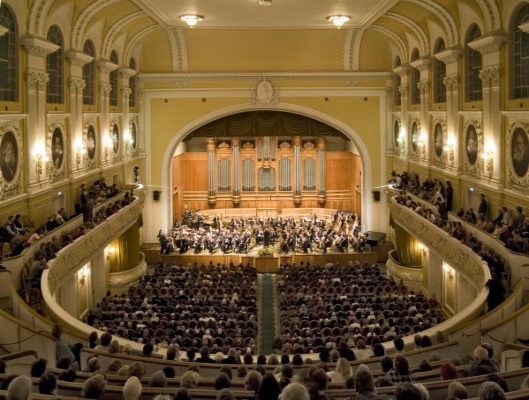 Культура
8358 тыс.руб.
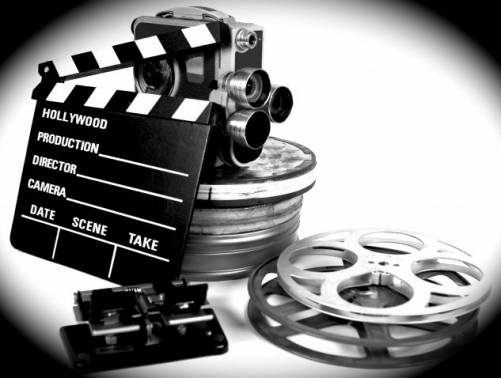 Кинематография
456,5тыс.руб.
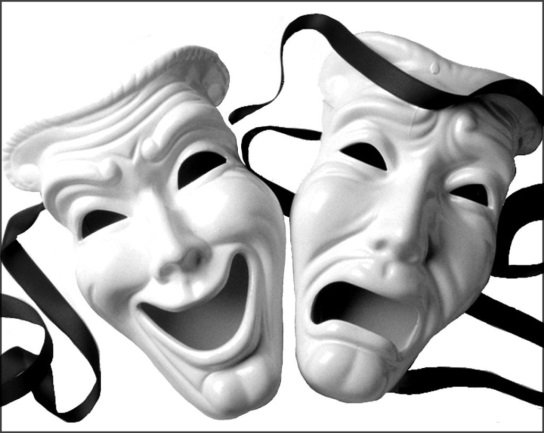 Другие вопросы в области
Культуры. Кинематографии.
1302,5  тыс.руб.
Расходы в сфере национальной экономики
За 4 квартал 2018 года-4389 тыс.рублей.
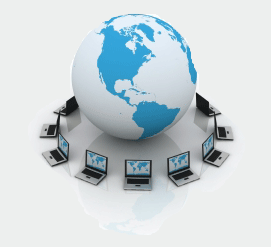 Связь и информатика
879 тыс.руб.
Содержание и управление 
Дорожным хозяйством
3510тыс.руб.
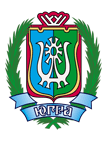 Расходы в сфере национальной обороны 
За 4 квартал 2018 года-210,1тыс.рублей.
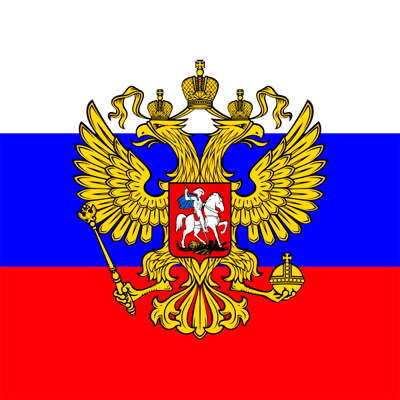 Фонд оплаты труда
201,2 тыс.руб.
Расходы на приобретение 
материальных запасов
8,9 тыс.руб.
Расходы в сфере национальной безопасности 
и правоохранительной деятельности 
За 4 квартал 2018 года-430 тыс.рублей.
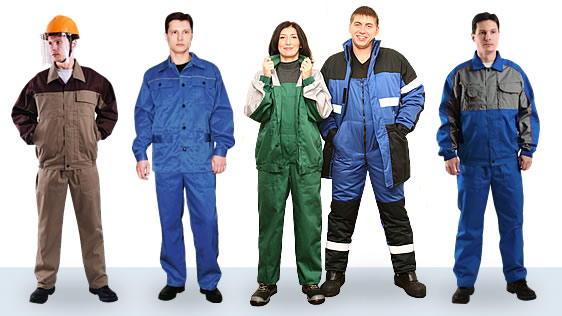 Долгосрочная целевая программа
«Комплексные меры безопасности
на объектах социального назначения
И жилищного фонда с.п. Вата на
2018-2020 годы»
230,1 тыс.руб.
Субвенции на осуществление федеральных полномочий по ЗАГС-13 тыс.руб.
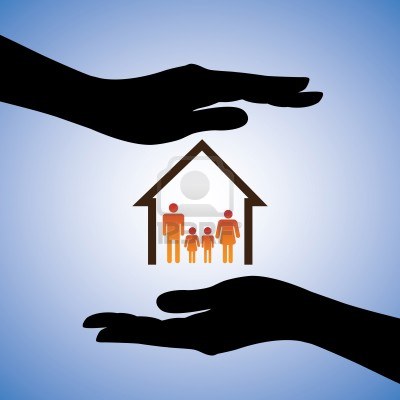 Расходы в рамках ВЦП «Управление муниципальным  имуществом на территории с.п. Вата на 2018-2020 годы»-100 тыс.руб

Расходы в рамках ВЦП «Осн.направления раз-я гражд.обороны.защиты насел-я и террит с.п Вата от чрезв ситуацийи техногеноно хар-ра обесп без-ти на ыводн объектах  на 2018-2020 годы»-43  тыс.руб

Расходы в рамках ВЦП «Противодействие экстремизму  профилактика терроризма на территории с.п. Вата на 2018-2020гг»-22,3 тыс.руб
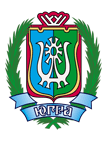 Софинансирование в рамках МП»Профилактика правонарушений в сфере обществ-го порядка вс.п. Вата на 2014-2020 гг»-6,4 тыс.руб

Расходы в рамках МП»Профилактика правонарушений в сфере обществ-го порядка вс.п. Вата на 2014-2020 гг»»-
15 тыс.руб
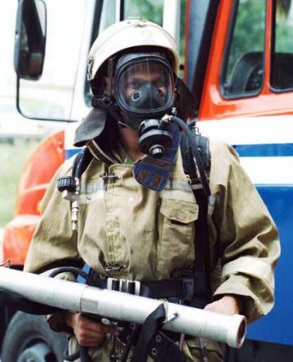 Расходы на общегосударственные вопросы
За 4 квартал 2018 года-15567 тыс.рублей.
Функционирование высшего 
должностного лица субъекта РФ
1535 тыс.руб.
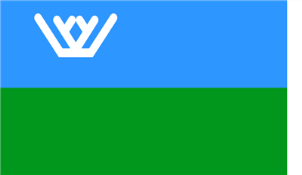 Функционирование законодательных
(представительных органов)
государственной власти и местного
самоуправления
10 тыс.руб. 
Резервный фонд с.п. Вата  0,0 тыс.руб
Обеспечения проведения выборов и референдумов 734 тыс.руб.
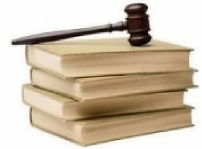 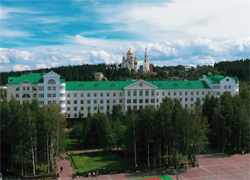 Функционирование исполнительных
органов местного самоуправления 
4521 тыс.руб.
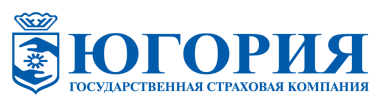 Иные МБТ на содержание 
работников ОМС района 
47 тыс.руб.
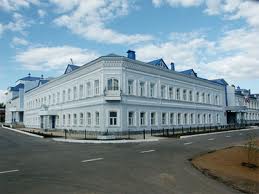 Обеспечение деятельности
подведомственных учреждений 
8614 тыс.руб.
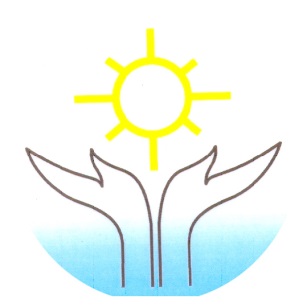 Расходы на оплату дополнительных
гарантий и компенсаций 
106 тыс.руб.
Расходы на Межбюджетные трансферты общего характера 
За 4 квартал 2018 года-2860 тыс.рублей
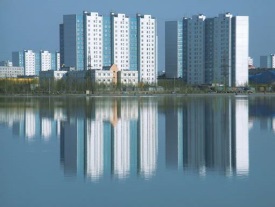 Расходы в рамках МП «Развитие транспортной системы 
Нижневартовского района на 2014-2020 годы» 0,00 тыс.руб.
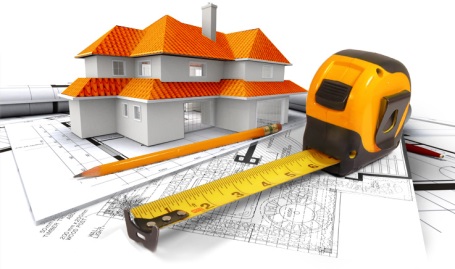 Расходы в рамках МП «Обеспечение доступным и комфортным жильем жителей Нижневартовского района в 2014-2020 годах»
598 тыс.руб.
Расходы в рамках МП « Развитие жилищно-коммунального комплекса и пов-е энергетич-ой эффективности в Нижневартовском районе на 2014-2020 годы»  772 тыс.руб

Расходы в рамках МП «Развитие кукльтуры и туризма в Нижневартовском районе на 2018-2020 годы»-1490,0 тыс.руб
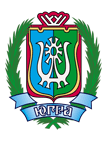